eHealth: stand van zaken en toekomstperspectieven
Frank Robben
Administrateur-generaal van het eHealth-platform
Willebroekkaai 38
B-1000 Brussel
E-mail: Frank.Robben@ehealth.fgov.be
Website eHealth-platform https://www.ehealth.fgov.be
Persoonlijke website: www.law.kuleuven.be/icri/frobben
25/02/2013
eHealth-platform-Doelstellingen
Hoe?

door een goed georganiseerde, onderlinge elektronische dienstverlening en informatie-uitwisseling tussen alle actoren in de gezondheidszorg
met de nodige waarborgen op het vlak van de informatieveiligheid, de bescherming van de persoonlijke levenssfeer en het beroepsgeheim

Wat?

optimaliseren van de kwaliteit en de continuïteit van de gezondheidszorgverstrekking 
optimaliseren van de veiligheid van de patiënt
vereenvoudigen van de administratieve formaliteiten voor alle actoren in de gezondheidszorg
degelijk ondersteunen van het gezondheidszorgbeleid
Health portal
DTW
DTW
DTW
DTW
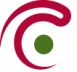 Basisarchitectuur
Patiënten, zorgverleners
en zorginstellingen
Software zorgverlener
Software zorginstelling
DTW
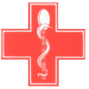 DTW
Site RIZIV
DTW
DTW
portaal eHealth-platform
MyCareNet
DTW
DTW
DTW
DTW
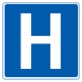 DTW
DTW
DTW
DTW
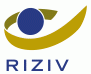 DTW
DTW
DTW
DTW
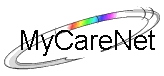 Gebruikers
Basisdiensten
eHealth-platform
Netwerk
GAB
GAB
GAB
GAB
GAB
GAB
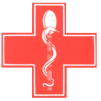 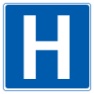 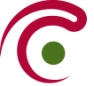 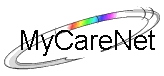 Leveranciers
10 opdrachten
Ontwikkeling van een visie en van een strategie inzake eHealth 

Organiseren van de samenwerking met andere overheidsinstanties die belast zijn met de coördinatie van de elektronische dienstverlening 

De motor van de noodzakelijke veranderingen zijn voor de uitvoering van de visie en de strategie inzake eHealth  

Vastleggen van functionele en techische normen, standaarden, specificaties en basisarchitectuur inzake ICT  

Registreren van software voor het beheer van elektronische patiëntendossiers
10 opdrachten
Concipiëren, uitwerken en beheren van een samenwerkingsplatform voor de veilige elektronische gegevensuitwisseling met de bijhorende basisdiensten 

Een akkoord bereiken over een taakverdeling en over de kwaliteitsnormen en nagaan of de kwaliteitsnormen worden nageleefd 

Als onafhankelijke trusted third party (TTP)  optreden voor het coderen en anonimiseren van persoonsgegevens m.b.t. de gezondheid voor rekening van bepaalde, in de wet opgesomde instanties ter ondersteuning van het wetenschappelijk onderzoek en het beleid 

De totstandkoming van programma's en projecten promoten en coördineren 

De ICT-aspecten van de gegevensuitwisseling beheren en coördineren in het kader van de elektronische patiëntendossiers en van de elektronische medische voorschriften
10 basisdiensten
Coördinatie van elektronische deelprocessen
Portaalomgeving (https://www.ehealth.fgov.be)
Geïntegreerd gebruikers- en toegangsbeheer
Beheer van loggings
Systeem voor end-to-end vercijfering
Persoonlijke elektronische brievenbus voor elke zorgverlener (eHealthBox)
Elektronische datering (timestamping)
Codering en anonimisering
Raadpleging van het Rijksregister en de KSZ-registers
Verwijzingsrepertorium (metahub)
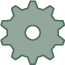 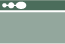 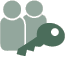 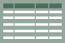 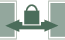 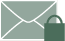 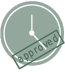 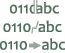 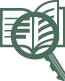 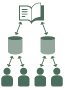 10 basisdiensten
6.1.	Coördinatie van elektronische deelprocessen: maakt een soepele en harmonieuze integratie mogelijk van de verschillende processen met betrekking tot de implementatie van verschillende basisdiensten binnen eenzelfde toepassing

6.2.	Portaalomgeving: venster op het web dat verschillende online diensten aanbiedt aan de actoren in de gezondheidszorg om hen te helpen bij het verstrekken van de best mogelijke zorg; biedt alle nuttige informatie met betrekking tot de diensten die door het eHealth-platform worden aangeboden, zijn opdrachten, zijn standaarden, enz. 
De portaalomgeving bevat onder meer alle documenten die noodzakelijk zijn voor de gebruikers om de juiste configuraties te kunnen realiseren en aldus toegang te krijgen tot de beschikbare online diensten
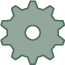 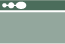 10 basisdiensten
6.3.	Geïntegreerd gebruikers- en toegangsbeheer: 
	hierdoor wordt gegarandeerd dat enkel de gemachtigde zorgverleners/zorginstellingen toegang krijgen tot de persoonsgegevens waartoe ze toegang mogen hebben:

toegangsregels worden onder meer opgelegd door de wet of door de machtigingen van de afdeling Gezondheid van het Sectoraal Comité (opgericht binnen de Commissie voor de Bescherming van de Persoonlijke Levenssfeer) 
voor elke toepassing worden er specifieke toegangsregels vastgelegd  
wanneer de gebruiker zijn identiteit authentiseert (via de elektronische identiteitskaart of de token), dan wordt het generisch verificatiemodel van de tool opgestart: het model raadpleegt de regels die voor de toepassing werden vastgelegd, gaat na of de gebruiker wel degelijk voldoet aan deze regels en verleent al dan niet de toegang tot de toepassing
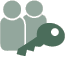 Geïntegreerd gebruikers- en toegangsbeheer
10 basisdiensten
6.4.	Beheer van loggings: beheer van een toegangsregister tot het gegevensbeheersysteem: alle lees- en schrijftoegangen en verwijderingen worden geregistreerd en gelden als bewijs indien er hieromtrent een klacht wordt ingediend

6.5.	Systeem voor end-to-end vercijfering: overdracht van volledige, niet gewijzigde gegevens van het ene punt naar het andere door ze met een sleutel onleesbaar te maken (vercijfering) zolang ze niet werden ontcijferd aan de hand van een sleutel
	2 methodes:

wanneer de bestemmeling gekend is: gebruik van het asymmetrische vercijferingssysteem (2 sleutels)
wanneer de bestemmeling niet gekend is: gebruik van symmetrische vercijfering (de informatie wordt vercijferd en bewaard buiten het eHealth-platform; de ontcijferingssleutel kan enkel via het eHealth-platform verkregen worden)
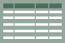 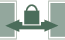 10 basisdiensten
6.6.	Elektronische datering (timestamping): 
	mogelijkheid om op de seconde na elk document dat in de gezondheidszorg werd opgemaakt, te dateren en aldus de geldigheid van de inhoud ervan in de tijd te waarborgen door een eHealth-handtekening te plaatsen

6.7.	Codering en anonimisering: 
	mogelijkheid om de identiteit van personen achter een code te verbergen opdat de nuttige gegevens van deze personen zouden kunnen worden gebruikt zonder dat hun privéleven wordt geschonden, en mogelijkheid om gegevens anoniem te maken door de gedetailleerde kenmerken ervan te vervangen door algemene kenmerken; eenmaal gecodeerd of geanonimiseerd behouden de gegevens hun nut, maar het is niet meer mogelijk om de identiteit van de persoon er rechtstreeks of onrechtstreeks uit af te leiden
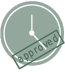 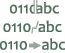 10 basisdiensten
6.8.	Raadpleging van het Rijksregister en van de KSZ-registers: 
	toegang tot het Rijksregister en tot de Kruispuntbankregisters onder strikte voorwaarden door de hiertoe gemachtigde actoren in de gezondheidszorg


6.9.	eHealthBox: 
		beveiligde elektronische brievenbus voor de uitwisseling van 	medische gegevens


6.10.	Verwijzingsrepertorium: 
	geeft mits het akkoord van de betrokken patiënten aan bij welke actoren in de gezondheidszorg welke soort gegevens met betrekking tot welke patiënten worden bewaard
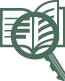 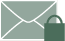 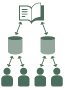 Diensten met toegevoegde waarde
62 diensten met toegevoegde waarde in productie

> 40 diensten met toegevoegde waarde in onderzoek

Voorbeelden van diensten met toegevoegde waarde:

Invoer in en raadpleging van

het Kankerregister

het register m.b.t. de heup- en knieprothesen (Orthopride)

de registers m.b.t. de verstrekte zorg inzake hartimplantaten (Qermid)

het gedeelde elektronische artritisdossier, met inbegrip van elektronische processen voor terugbetaling van anti-TNF-medicatie (Safe)
Diensten met toegevoegde waarde
PROCARE RX waarmee radiologen anoniem radiografieën en bijhorende informatie kunnen opladen en opsturen naar deskundigen voor revisie of second opinion

Beheer van wachtdiensten van huisartsen en tandartsen (Medega)

Verslag over de MUG-interventies

Elektronische mededeling van wachtverslagen door artsen van wacht aan de houder van een GMD

Resident Assessment Instrument (BelRAI)

Elektronische raadpleging van de verzekerbaarheid in de ziekteverzekering door verplegers(groeperingen)
Diensten met toegevoegde waarde
Platform voor gegevensuitwisseling tussen het Vlaams Agentschap voor Zorg en Gezondheid en de door haar erkende diensten (VESTA)

Ondersteuning van het intern elektronisch zorgvoorschrift in 98 ziekenhuizen (87 % van de ziekenhuizen)

Elektronische geboorteaangifte – eBirth

Raadpleging van de wilsbeschikkingen inzake euthanasie

Elektronische invoer en raadpleging van de evaluatie van de personen met een handicap in het informatiesysteem van de FOD Sociale Zekerheid (Medic-e)

Online registratiesysteem voor de private voorzieningen uit de sector bijzondere jeugdzorg in Vlaanderen
Elektronisch voorschrift in ziekenhuizen (timestamping)
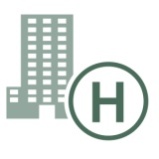 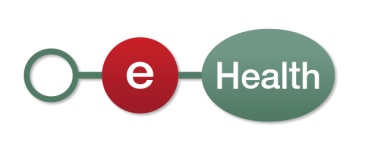 1
Voorschrift  A
Voorschrift B
Electronic
signature
5
2
Hashcode B
Hashcode A
3
6
Timestamp bag
Archive
4
Electronic
timestamping
6
Archive
Diensten met toegevoegde waarde
Zorgportaal SARAI van het Ziekenhuisnetwerk Antwerpen (ZNA) ter ondersteuning van

de samenwerking tussen huisartsen, specialisten en zorgteams in het kader van de zorgtrajecten van het RIZIV (diabetes en nierinsufficiëntie)
de bijdrage van huisartsen aan het multidisciplinair oncologisch consult

Elektronische overmaking van facturen derde betaler door verplegers(groeperingen) aan ziekenfondsen

Kwaliteitsindicator voor ziekenhuizen (QI dataserver)

Registratie van gegevens in spoeddiensten van 2 deelnemende ziekenhuizen (UREG )

Elektronische medische kaart voor mensen zonder papieren (eCarmed)
Hoeksteen: Multidisciplinaire gegevensdeling
Gegevensoverdracht

registratie van de gegevens op een bepaald ogenblik

verzender kiest bestemmeling

verzender is verantwoordelijk om de gegevens enkel te verzenden naar bestemmelingen die een rechtmatige toegang hebben tot deze gegevens

Gegevensdeling

evolutieve gegevens

de bron weet op voorhand niet wie de gegevens zal raadplegen (bv. arts met wachtdienst)

duidelijkheid nodig over wie er toegang heeft tot de gegevens
Gegevensoverdracht: eHealthBox
Verzenden van berichten naar "actoren in de gezondheidszorg"
op basis van
Rijksregisternummer
RIZIV-nummer
KBO-nummer
via webtoepassing of geïntegreerd in het medisch dossier
met (of zonder) vercijfering op basis van eHealth-certificaten/ -sleutels
andere functionaliteiten 
ontvangst-, publicatie- en leesbevestiging
reply & forward
raadpleging van meervoudige mailboxen
prioriteitsniveau
auto-delete
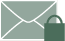 Multidisciplinaire gegevensdeling
Gegevens uit ziekenhuizen

delen van documenten tussen ziekenhuizen en artsen
het  “hubs en metahub-systeem”

Extramurale gegevens

delen van gestructureerde gegevens tussen eerstelijns- en andere extramurale zorgverleners
de "extramurale gezondheidszorgkluizen"

Gekoppeld en interoperabel

standaarden
informed consent
therapeutische / zorgrelatie
Hub–metahub: as is
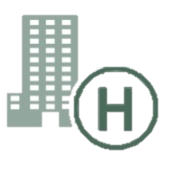 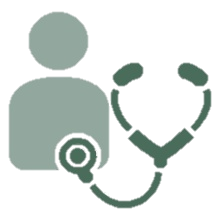 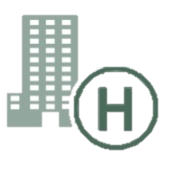 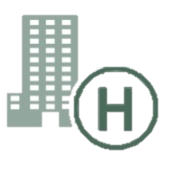 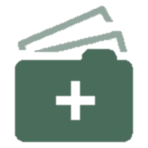 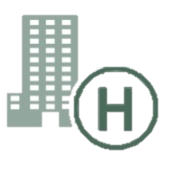 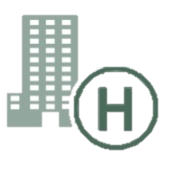 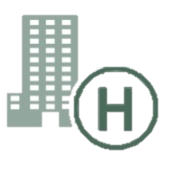 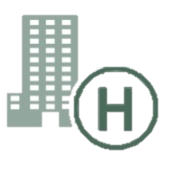 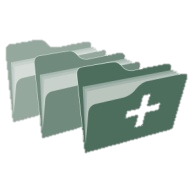 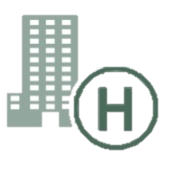 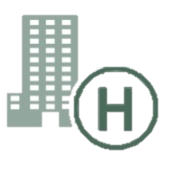 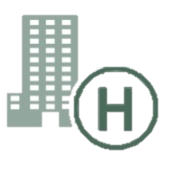 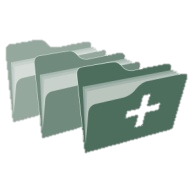 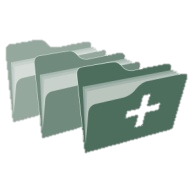 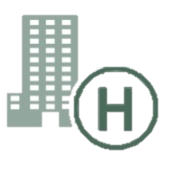 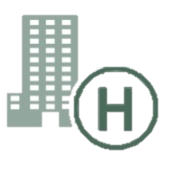 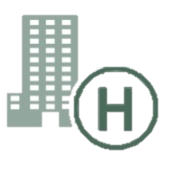 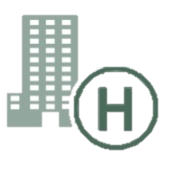 Hub–metahub: to be
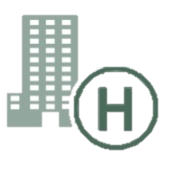 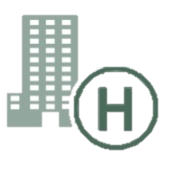 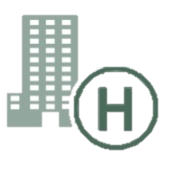 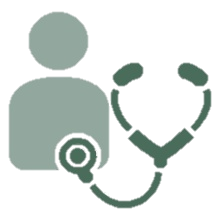 3: Fetch data from hub A
A
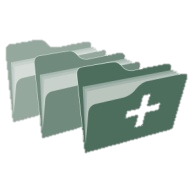 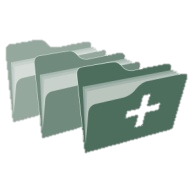 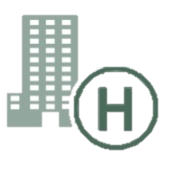 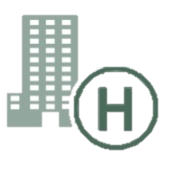 1: Where can we find data?
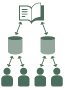 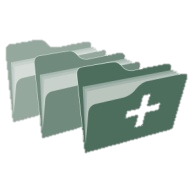 2: In hub A and C
4:All data available
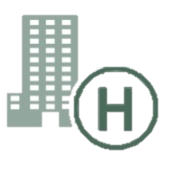 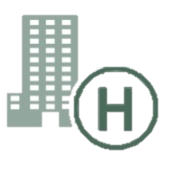 3: Fetch data from hub C
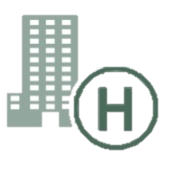 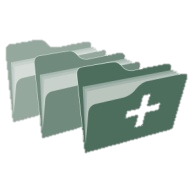 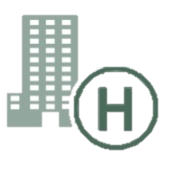 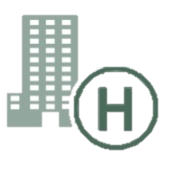 C
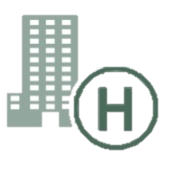 B
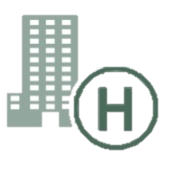 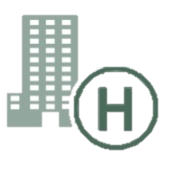 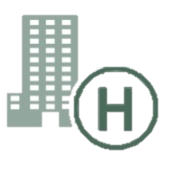 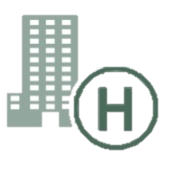 Extramurale gegevens 1/ 2
Ondersteuning uitbouw platformen voor gegevensdeling tussen extramurale zorgverleners allerhande (huisartsen, tandartsen, apothekers, kinesisten, thuisverplegers, diëtisten, psychologen, …) 

in samenwerking met de gemeenschappen (Eerstelijnszorgconferentie in Vlaanderen, Intermed-initiatief in Wallonië)

voor ontsluiting van gegevens tussen lokale informatiesystemen van extramurale zorgverleners onderling en tussen deze systemen en de informatiesystemen van zorg/welzijnsinstellingen, via het hub/metahubsysteem

en voor interactie met een uit te bouwen kluis inzake extramurale zorg

met hergebruik van de basisdiensten van het eHealth-platform en voortbouwend op een aantal verworvenheden bij het uitgebouwde platform voor gegevensdeling tussen ziekenhuizen en (huis)artsen
Extramurale gegevens 2/ 2
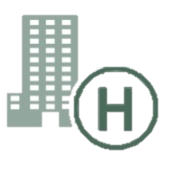 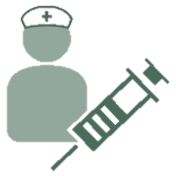 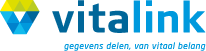 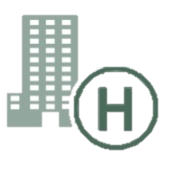 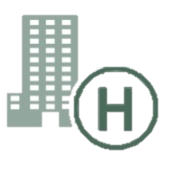 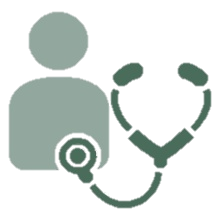 A
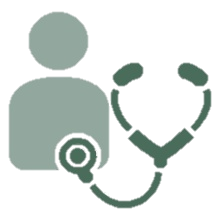 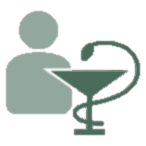 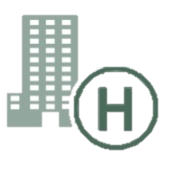 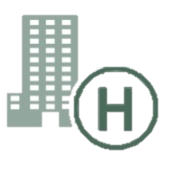 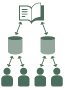 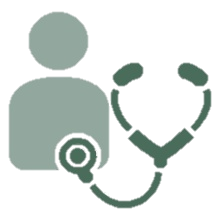 Inter
-Med
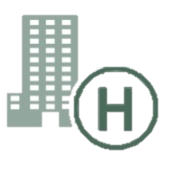 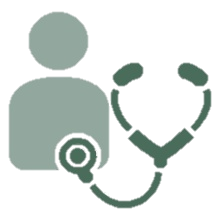 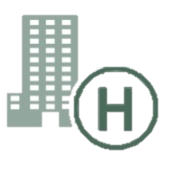 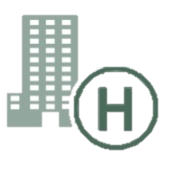 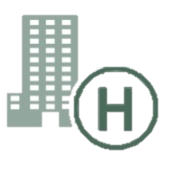 C
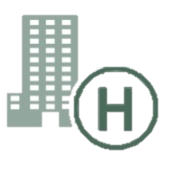 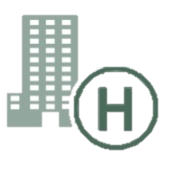 B
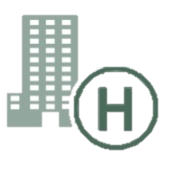 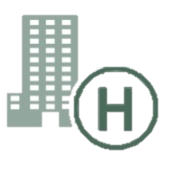 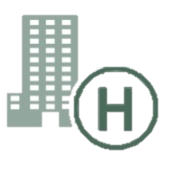 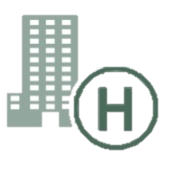 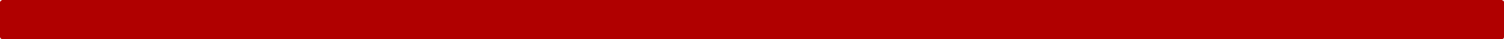 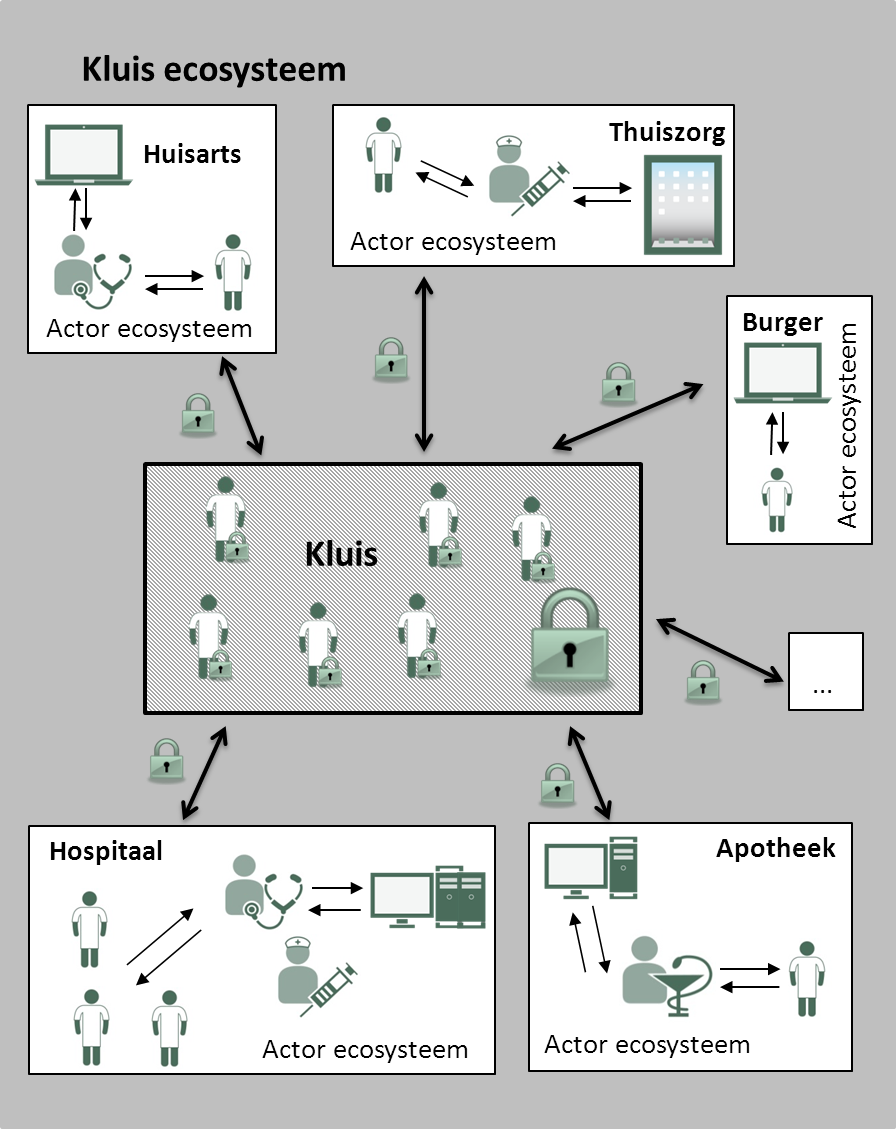 Delen van gegevens
elke actor houdt zijn eigen dossier bij,
maar kan bepaalde onderdelen ervan delen met andere actoren
 voorbeelden :
 medicatieschema
 SUMEHR
 parameters
 journaal
 …
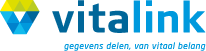 Kluis
Governance
Archivering
Beheer
Kluis kern
Toegang voorzorgverstrekkers
met een “zorgrelatie”
afhankelijk van hun rol

Geen toegang voor
IT-administrators, hoster,..
eHealth-platform
overheid
zonder de actieve medewerking van de houder van de 2e sleutel
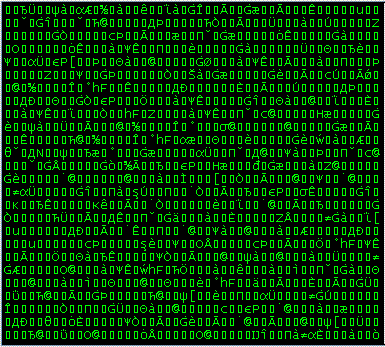 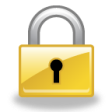 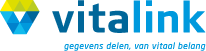 Kluis data
Authorisatie
Authenticatie
...
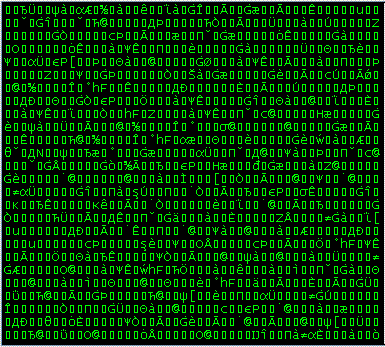 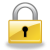 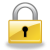 2
1
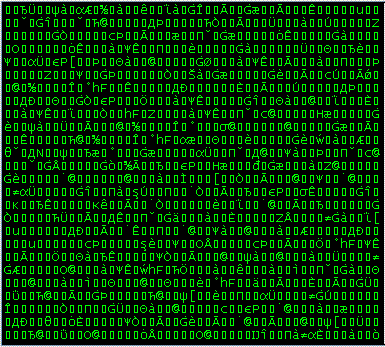 Treshold decryptie
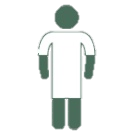 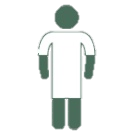 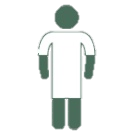 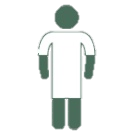 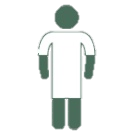 Trusted 
3rd party
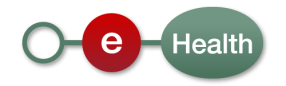 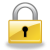 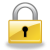 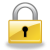 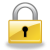 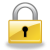 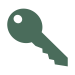 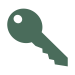 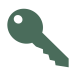 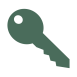 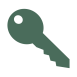 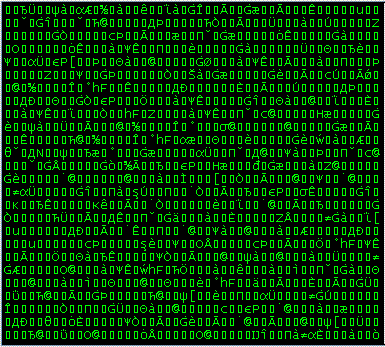 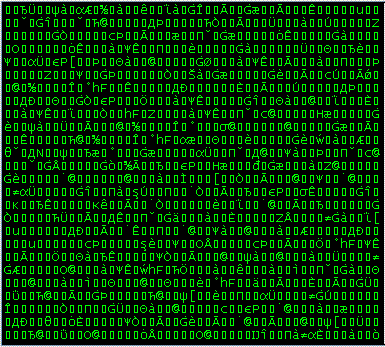 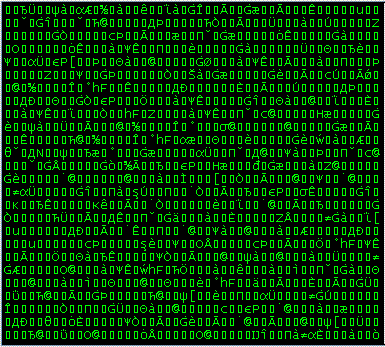 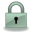 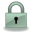 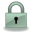 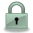 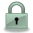 Kluis connector
Authenticatie
Data 
quality
Encryptie
Decryptie
Informed consent & therapeutische relatie
Informed consent

patiënt informeren over het systeem
patiënt kan toestemming verlenen en besluiten "in het systeem te stappen"
zorgverlener en patiënt bepalen samen welke informatie gedeeld wordt
https://www.ehealth.fgov.be/nl/zorgverleners/online-diensten/ehealthconsent

Therapeutische relatie
enkel zorgverleners die een therapeutische relatie hebben met de patiënt (1) hebben toegang tot die informatie die ze nodig hebben om hun taak uit te voeren (2)

(1) bewijs van therapeutische relatie bepaalt toegang tot welke patiënt
(2) rol bepaalt de toegang tot welk type gegevens
eHealthConsent
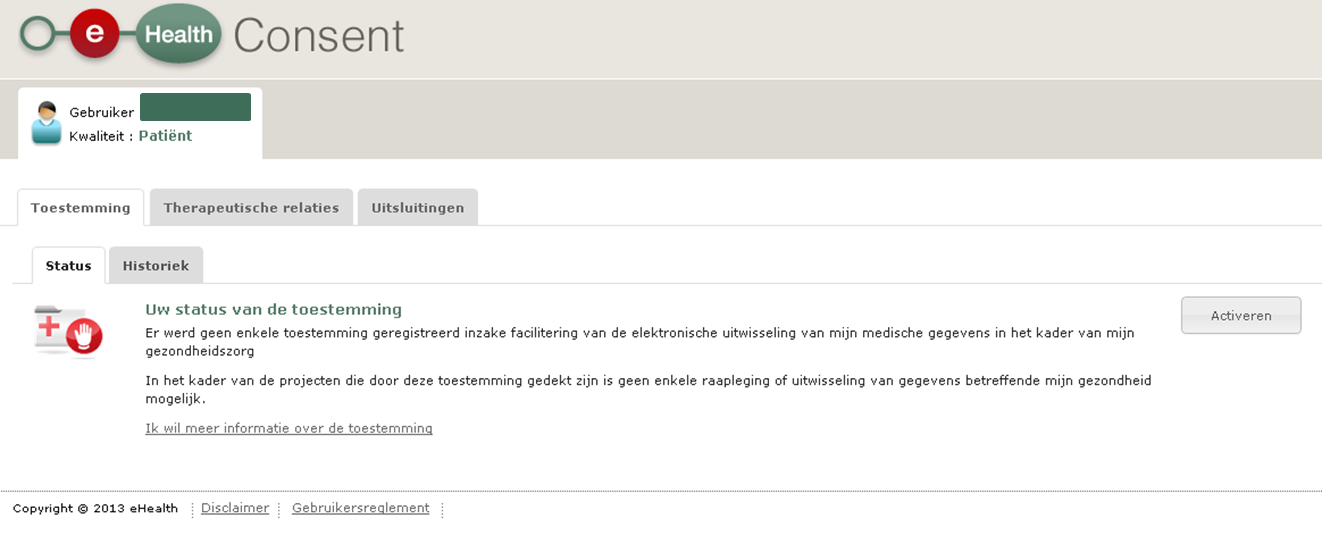 eHealthConsent
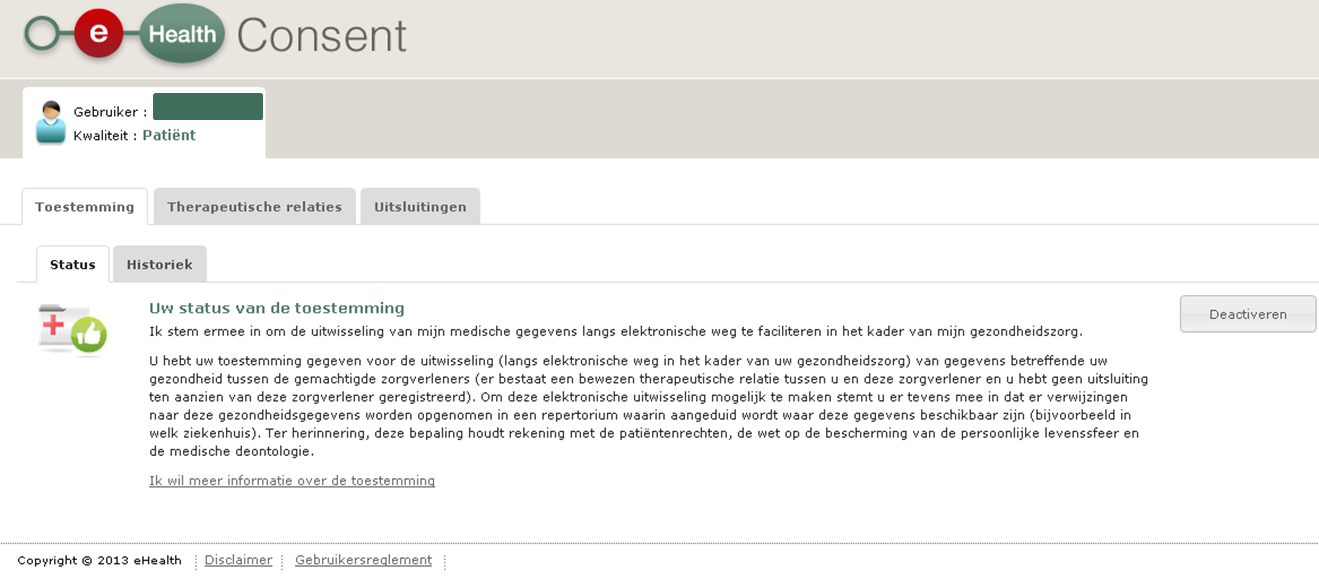 eHealthConsent
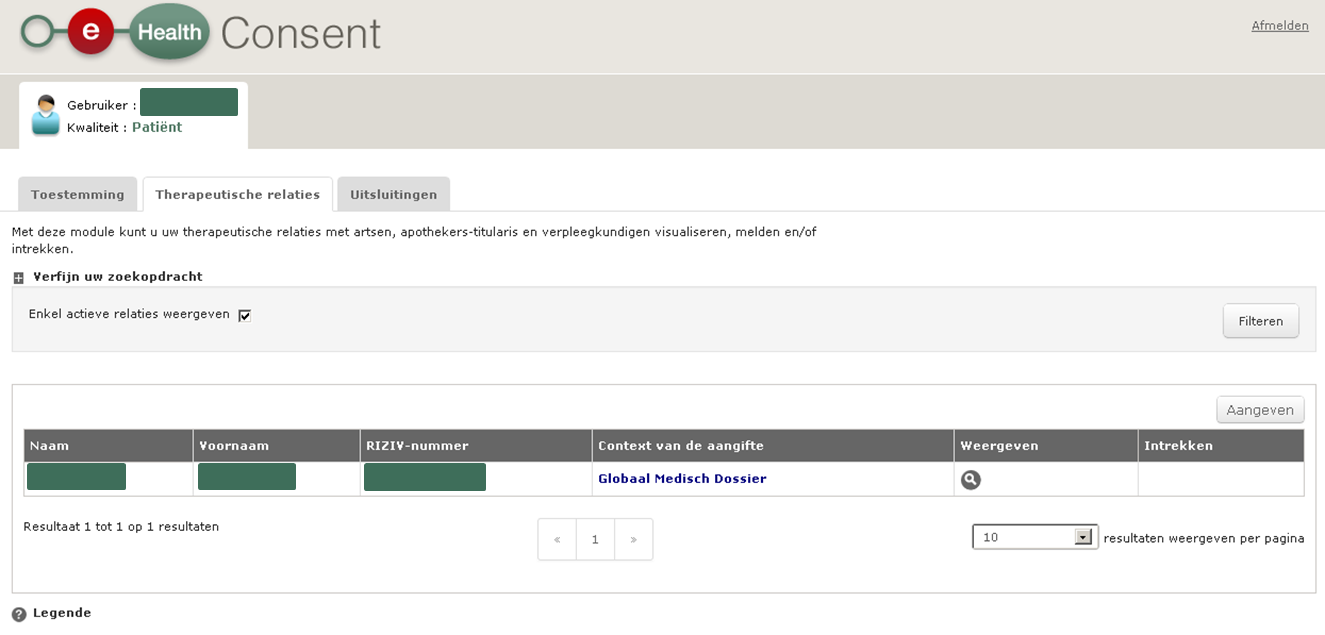 eHealthConsent
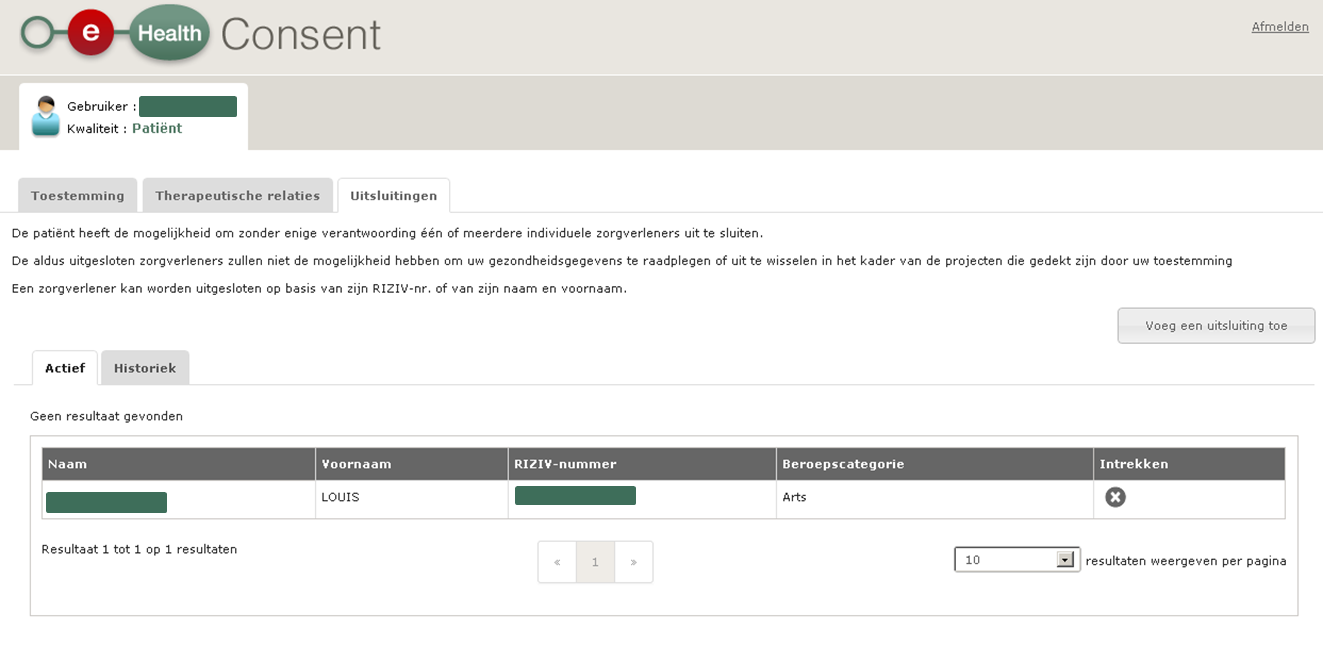 Informatisering van de gezondheidszorgPlan 2013-2018 / Overzicht
Organisatie van een Rondetafelconferentie eind 2012 rond de ontwikkeling van de informatisering van de gezondheidszorg

Deelname van ongeveer 300 personen uit de sector 

Er werd een concreet actieplan e-Gezondheid opgesteld voor 5 jaar - Roadmap 

Het actieprogramma is opgebouwd rond 5 pijlers:   
de uitwisseling van gegevens door zorgverleners op basis van een gemeenschappelijke architectuur ontwikkelen  
de betrokkenheid van de patiënt en zijn kennis over e-gezondheid verhogen  
een referentieterminologie uitwerken  
administratieve vereenvoudiging en efficiëntie realiseren  
een flexibele en transparantie governancestructuur invoeren waarin alle bevoegde overheden en stakeholders betrokken zijn

Dit actieplan vormt een duidelijk kader waarin 20 concrete en meetbare doelstellingen voor de komende vijf jaar zijn opgenomen
Roadmap 2013-2018 (www.rtreh.be)
Elke houder van een GMD beheert m.b.t. de betrokken patiënt een elektronisch dossier, updatet de relevante gegevens in een SUMEHR en deelt die via Vitalink/Intermed

Elk ziekenhuis beschikt over een gestructureerd elektronisch patiëntendossier

Ziekenhuisdocumenten worden veralgemeend gedeeld via het hub-metahub-systeem

Intramurale en extramurale laboratoriumresultaten en verslagen van medische beeldvorming worden gedeeld via het hub-metahub-systeem of via Vitalink/Intermed
Roadmap 2013-2018 (www.rtreh.be)
De gegevens m.b.t. de afgeleverde geneesmiddelen en het medicatieschema worden elektronisch gedeeld

gedeeld farmaceutisch dossier als authentieke bron voor de afgeleverde geneesmiddelen 

Vitalink en Intermed als authentieke bronnen voor het medicatieschema

Het ambulant elektronisch voorschrift voor geneesmiddelen wordt veralgemeend en uitgebreid tot andere voorschriften (kinesitherapie, verpleegkunde, laboratoriumonderzoeken, medische beeldvorming)

Per zorgberoep wordt de minimale inhoud van een elektronisch patiëntendossier vastgelegd
Roadmap 2013-2018 (www.rtreh.be)
Veralgemeend gebruik van de eHealthBox

Traceerbaarheid van implantaten

Uitwerken van een nationaal terminologiebeleid

Uitbreiding van het hub-metahubsysteem tot psychiatrische ziekenhuizen en rustoorden

Evolutie van BelRAI als evaluatie-instrument

Maatschappelijk debat over de al dan niet modulaire toegangsrechten tot patiëntgegevens

Organisatie van toegang door de patiënt tot zijn gegevens

Aanpassing van de reglementering en van de financiering als incentives voor het ICT-gebruik
Roadmap 2013-2018 (www.rtreh.be)
Opname van e-gezondheid in de opleiding van zorgverstrekkers

Invoering MyCarenet-diensten (elektronische facturatie derde betaler, elektronische raadpleging verzekerbaarheid, elektronische uitwisseling tussen ziekenhuis en ziekenfonds bij hospitalisatie, ...)

Inventaris en consolidatie van registers

Actieplan voor verdere administratieve vereenvoudiging

Monitoring en uitvoering van het actieplan
eHealth-platform In de praktijk
Administratieve voordelen
De patiënt raadpleegt zijn geneesheer
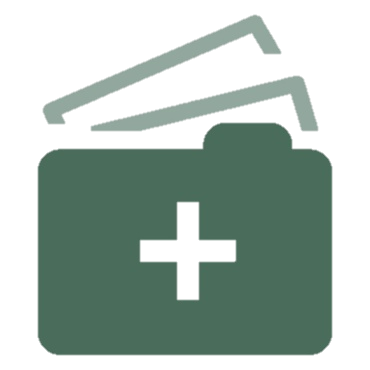 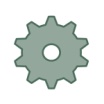 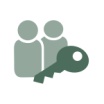 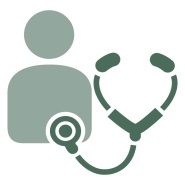 Mogelijkheid om therapeutische relaties en geïnformeerde toestemming te registreren
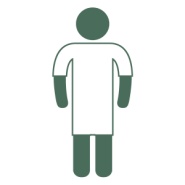 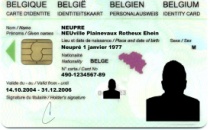 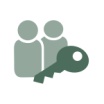 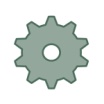 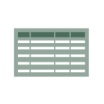 eHealth-platform In de praktijk
Online advies en guidelines
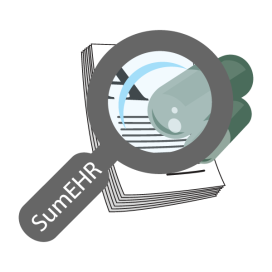 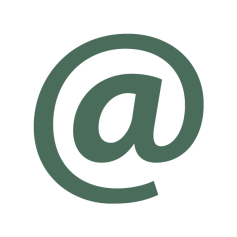 Opzoeken voorgeschiedenis via de SumEHR
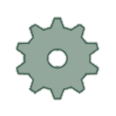 Medische voordelen
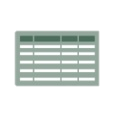 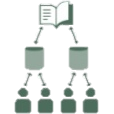 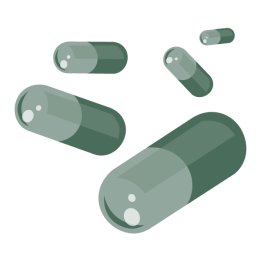 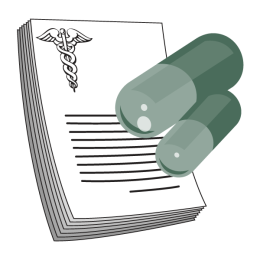 Elektronische voorschriften
Medicatie-schema
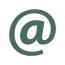 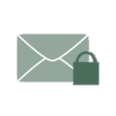 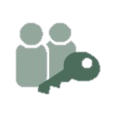 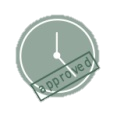 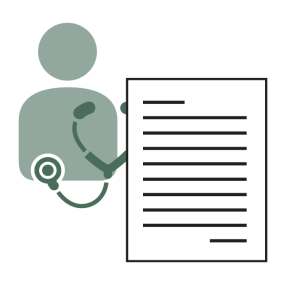 Raadplegen van laboresultaten
Elektronische verwijsbrief
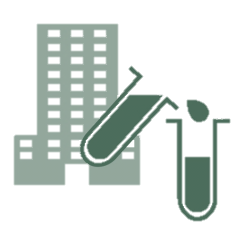 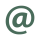 eHealth-platform In de praktijk
Registraties
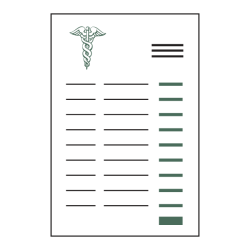 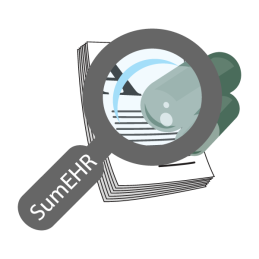 Tarificatie,
facturatie
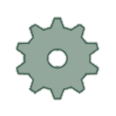 Voordelen bij afsluiting
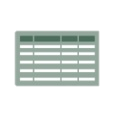 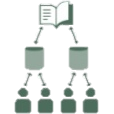 Attesten aanmaken en versturen
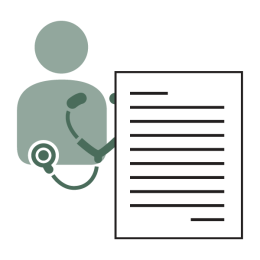 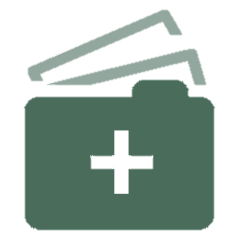 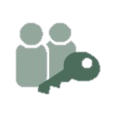 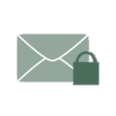 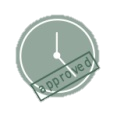 SumEHR, medicatie-schema, ... updaten
Verslag versturen naar GMD-houder
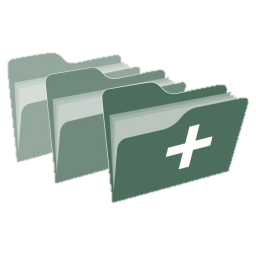 eHealth-platform – Key facts
BEDANKT!Vragen?
25/02/2013